国際交流協定締結機関
International Partner Institutions
ドイツ/Germany
◎フリードリヒ・アレクサンダー大学エアランゲン=ニュルンベルク
　University of Erlangen-Nurnberg
◎ハイデルベルク大学
    Heidelberg University
◎ルール大学ボーフム
    Ruhr University Bochum
●フライブルク・カトリック応用科学大学
    Catholic University of Applied Sciences Freiburg
◎ライプチッヒ大学
    University of Leipzig
●ロイトリンゲン大学工学部
    School of Engineering, Reutlingen  University
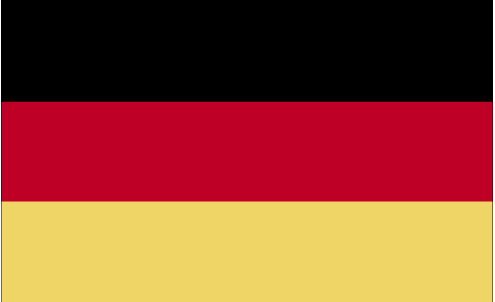 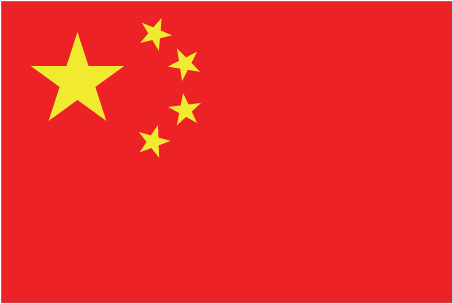 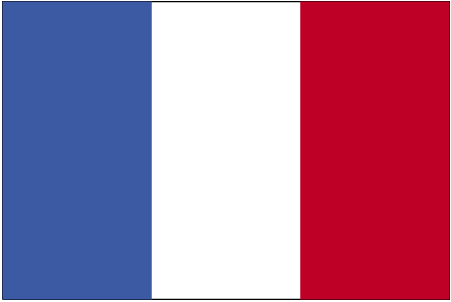 ◎中国国家留学基金管理委員会（CSC)
     China Scholarship Council
◎南京農業大学
　　Nanjing Agricultural University
◎南京林業大学
　　Nanjing Forestry University
●南開大学日本研究院
    Institute of Japanese Studies, Nankai University
◎南京工業大学
    Nanjing Tech University
◎北京外国語大学
　 Beijing Foreign Studies University 
●北京理工大学外国語学院
　 School of Foreign Languages, Beijing Institute of Technology 
●蘭州大学第二臨床医学院
     The Second Medical College of Lanzhou University
◎鄭州大学
　 Zhengzhou University
◎華東政法大学
　 East China University of Political Science and Law
◎吉林農業大学
     Jilin Agricultural University
◎上海外国語大学　 Shanghai International Studies University
◎江南大学
    Jiangnan University
◎上海海洋大学
    Shanghai Ocean University
●上海交通大学医学院
     Shanghai  Jiao Tong University 
     School of Medicine
◎西安理工大学
     Xi’an University of Technology
●清華大学工学部・工程力学学部
    Department of Energy and Power      Engineering, Tsinghua University
●浙江大学理学部
     College of Science, Zhenjiang University
◎天津師範大学
    Tianjin Normal University
中国/ China
◎安徽農業大学
     Anhui Agricultural University
◎内蒙古工業大学
    Inner Mongolia University of Technology
◎雲南大学
    Yunnan University
◎延辺大学
     Yanbian University
◎河南師範大学
    Henan Normal University
●広西医科大学
     Guangxi Medical University
◎広西大学
    Guangxi University
◎江蘇大学
　 Jiangsu University
フランス/ France
◎サボア・モンブラン大学
University of Savoie Mont Blanc 
●リール大学
       University of Lille
●アールゼメティエ(ENSAM)
Arts et Metiers
(Ecole Nationale Superieur d’Arts et Metiers)
●リヨン政治学院（リヨン第2大学）
   University Lyon 2
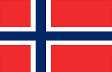 ノルウェー/ Norway
●ベルゲン大学医歯学部
The Faculty of Medicine and  Dentistry University of Bergen
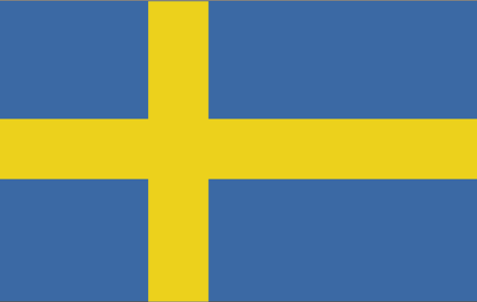 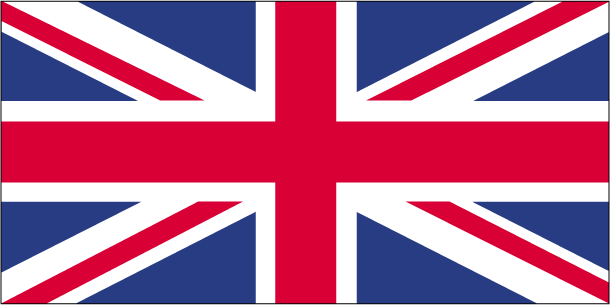 スウェーデン/ Sweden
●ルンド大学人文・神学学部
    Faculty of Humanities and Theology, Lund University
英国/
 United Kingdom
◎カーディフ大学
    Cardiff University
●シェフィールド大学
    英語教育センター
    University of  Sheffield English Language Centre
◎セントラル・ランカシャー大学
    University of Central Lancashire
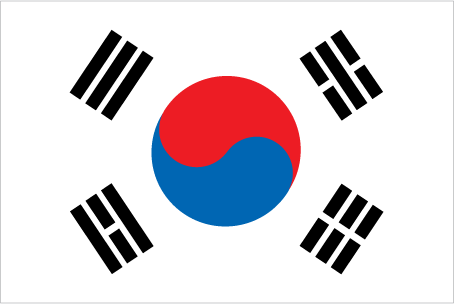 アメリカ/ United States of America
◎ノースカロライナ大学ウィルミントン校
       University of North Carolina Wilmington
◎ハワイパシフィック大学
       Hawai’i Pacific University
●ワシントン大学医学部
University of Washington, School of Medicine
●東ワシントン大学経営・行政学部
College of Business and Public Administration,
Eastern Washington University
●メリーランド大学イースタンショア校
School of Graduate Studies and Research,
University of Maryland Eastern Shore
大韓民国/Republic of Korea
◎世宗大学校　　　　　　　　　　　　　　　　　
    Sejong University　　　　　　　　　　　　　　　　　
◎済州大学校                                                           
    Jeju National University　　　　　　　　　　　　　　 
◎東国大学校
    Dongguk University
●釜慶国立大学校水産科学学部・環境海洋学部
    College of Fisheries, College of Environmental
    and Marine Science and Technology, 
    Pukyong National University
◎梨花女子大学校
    Ewha Womans University
◎中央大学校　Chung - Ang University
◎啓明大学校　Keimyung University
◎大邱教育大学校
    Daegu National University of Education　　
◎釜慶国立大学校
    Pukyong National University
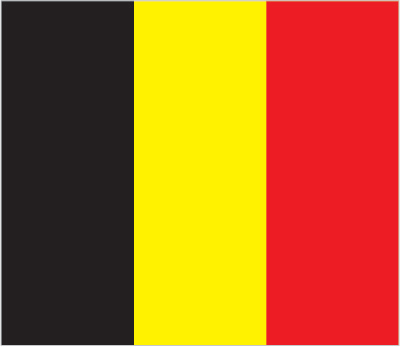 ベルギー/ Belgium
●ゲント大学 生物科学工学部
    Faculty of Bioscience 
    Engineering, Ghent University
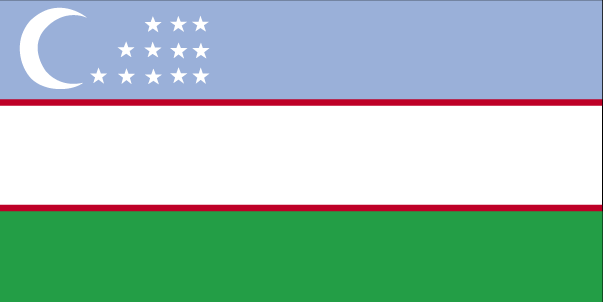 ウズベキスタン/ Uzbekistan
◎タシケント国立法科大学
     Tashkent State Institute of Law
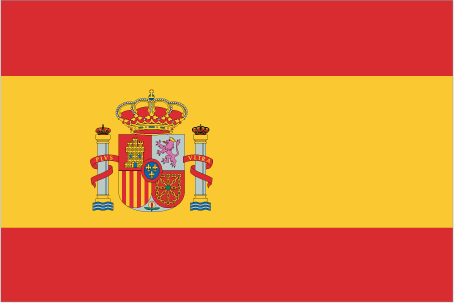 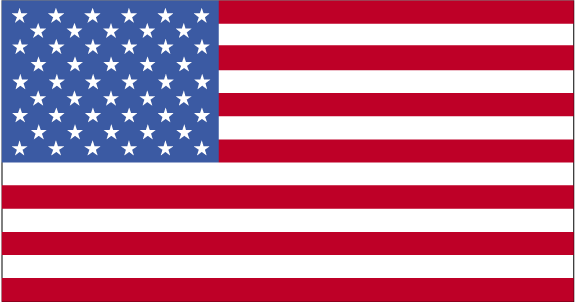 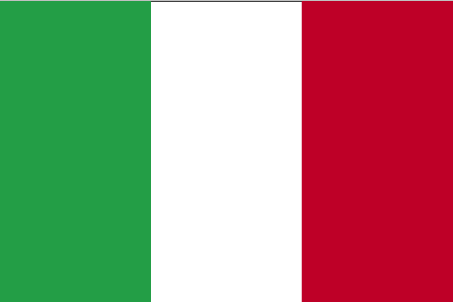 台湾/Taiwan
◎国立高雄師範大学　
     National Kaohsiung Normal University
◎真理大学
　　Aletheia University
◎国立中山大学
　  National Sun Yat-sen University
◎国立金門大学
    National Quemoy University
◎南台科技大学
　　Southern Taiwan University of  Science and Technology
◎国立台湾海洋大学
　National Taiwan Ocean University
●国立成功大学 化学工学学科
   Department of Chemical Engineering, 
   National Cheng Kung University
◎文藻外国語大学
　Wenzao Ursuline University of Languages
◎国立宜蘭大学
　　National Ilan University
スペイン/Spain　
◎ジャウメ1世大学
    Jaume I University
◎バレンシア工科大学
    Polytechnic University of  Valencia
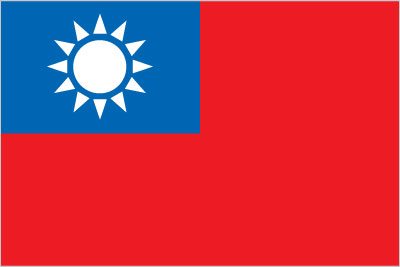 イタリア/ Italy
●ペルージャ大学医学部
   School of Medicine, University of Perugia
●パドヴァ大学マネジメント工学部
　The University of Padova, Department of Management and Engineering 
    and Department of Civil, Environmental and Architectural Engineering
●メッシーナ大学医学部　Department of Clinical and Experimental Medicine, The University of Messina
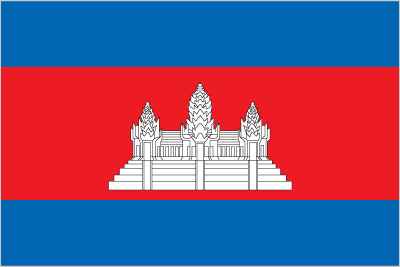 ブルガリア/ Bulgaria
◎ソフィア大学
　 Sofia University     St. Kliment Ohridski
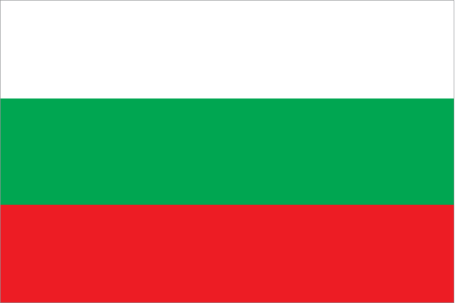 ベトナム/ Viet Nam
◎外国貿易大学
     Foreign Trade University
◎カントー大学
     Can Tho University
◎ホーチミン市師範大学（教育大学）
     Ho Chi Minh City University of Education
●ベトナム科学技術院(VAST)エネルギー研究所(IES)
    Institute of Energy Science, Vietnam Academy of Science and Technology●科学教育大学ダナン大学
　The University of Danang - University of Science and Education
◎ベトナム国家大学ホーチミン校人文社会科学大学
　University of Social Sciences and Humanities, Viet Nam National University Ho Chi Minh City
カンボジア/ Cambodia
◎王立プノンペン大学
　Royal University of Phnom Penh
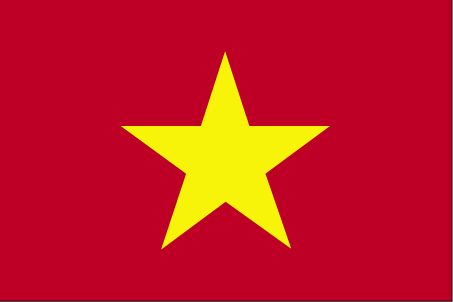 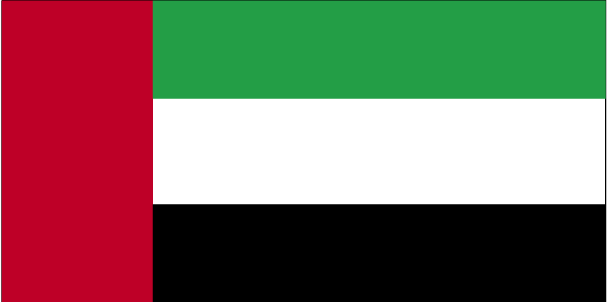 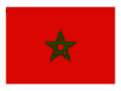 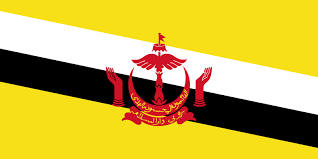 アラブ首長国連邦/United Arab Emirates
◎シャルジャ大学
   University of Sharjah
モロッコ/ Morocco
◎ムーレイ・イスマイル大学
    University Moulay Ismail
ブルネイ・ダルサラーム国/ Burunei Darussalam
●ブルネイ工科大学
    University of Technology Brunei
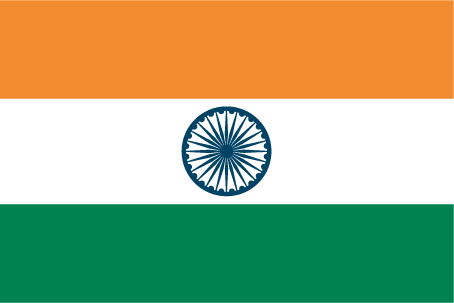 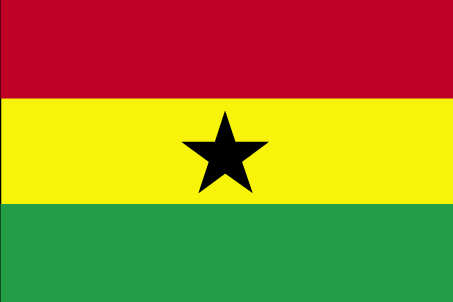 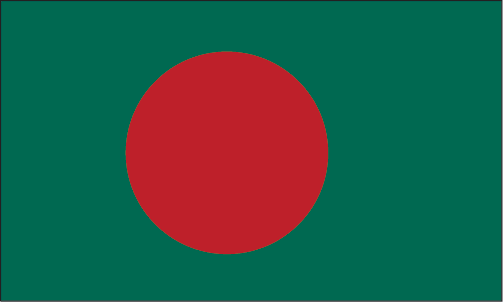 インド/ India
●アムリタ大学医学部
    Amrita Institute of
    Medical Sciences
ガーナ/ Ghana
●ガーナ大学医学部
    University of Ghana 
    Medical School
フィリピン/ Philippines
◎セントラルルソン大学
    Central Luzon State University
●フィリピン大学マニラ校保健学部
　 School of Health Science,
   University of the Philippines, Manila
◎サンカルロス大学
  University of San Carlos
◎ヌエヴァ・ヴィスカヤ大学
　Nueva Vizcaya State University
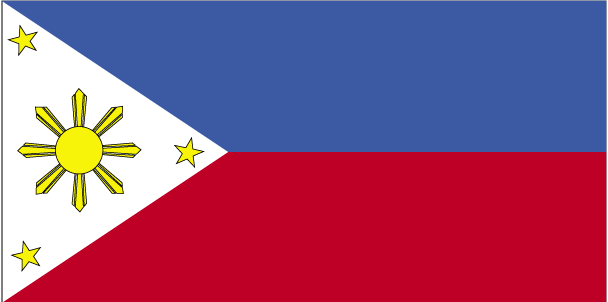 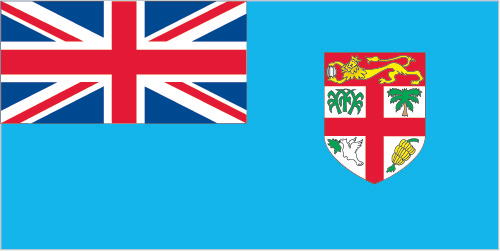 バングラデシュ/ Bangladesh
◎バングラデシュ農業大学 
Bangladesh Agricultural University●バンガバンドゥシャイクムジブ医科大学(BSMMU)          Bangabandhu Sheikh MujibMedical University
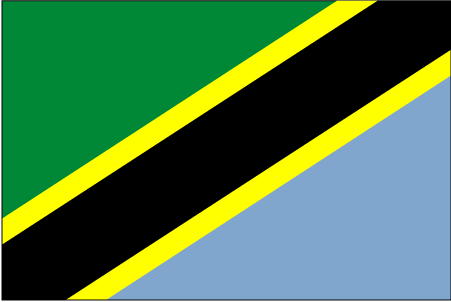 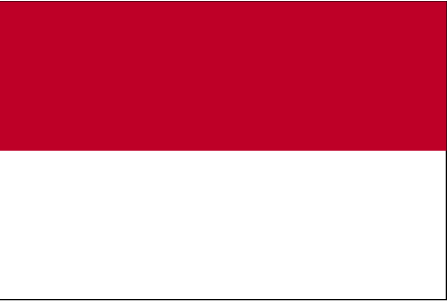 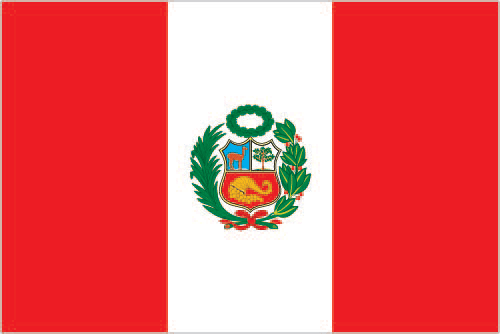 フィジー/Fiji
◎フィジー国立大学
    Fiji National University
◎南太平洋大学
    The University of the South Pacific
タンザニア/ Tanzania
●ムヒンビリ健康科学大学医学部
   School of Medicine, Muhimbili University 
    of Health and Allied Sciences
インドネシア/ Indonesia
◎スリウィジャヤ大学
     Sriwijaya University
◎ハルオレオ大学
     Haluoleo University
◎パジャジャラン大学
     Padjadjaran University 
◎IPB大学
     IPB University
●バンドン工科大学 数学自然科学学部
　Faculty of Mathematics and Natural Sciences, Bandung Institute of Technology　
●ガジャ・マダ大学 数学自然科学学部
　Faculty of Mathematics and Natural Sciences, Gadjah Mada University 
●ムラワルマン大学森林学部
　The Faculty of Forestry Mulawarman University
◎インドネシア国立研究革新庁（BRIN)
　National Research and Innovation Agency of the Republic of Indonesia
ペルー/ Peru
◎国立ラ・モリーナ農業大学
       La Molina National Agrarian University
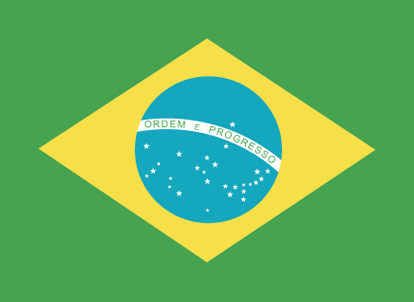 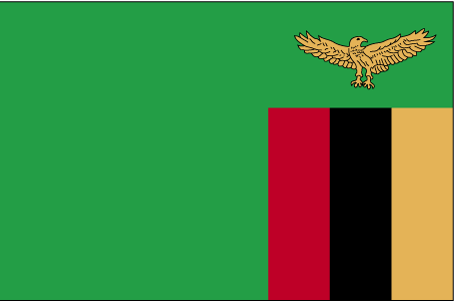 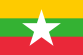 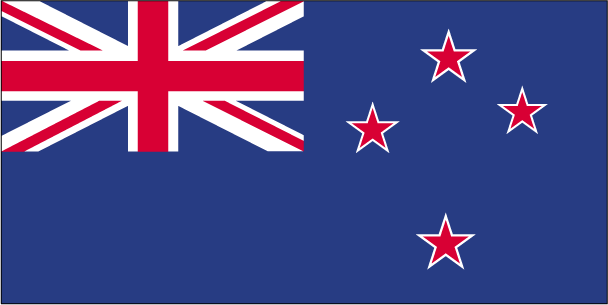 ブラジル/ Brazil
◎サンパウロ大学
University of Sao Paulo
ザンビア/ Zambia
◎ザンビア大学
    University of Zambia
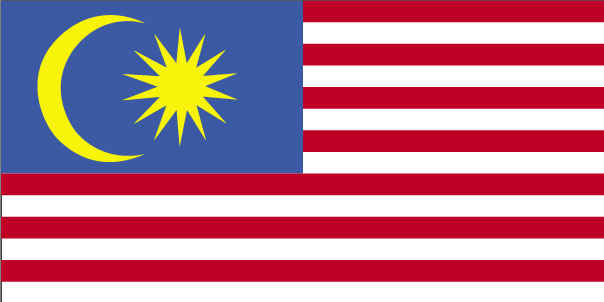 ミャンマー/ Myanmar　
●マンダレー医科大学
University of Medicine, Mandalay
●ヤンゴン第一医科大学
University of Medicine-1, Yangon
●ヤンゴン第二医科大学
University of Medicine-2, Yangon
●パテイン大学大学院農業科学・海洋科学研究科
Graduate Faculty of Agricultural Sciences and Marine Sciences Pathein University
◎大学間協定締結機関
25カ国・地域　83大学・機関  
University Level: 25 Countries/Areas, 83Institutions
●学部間協定締結機関
24カ国　44大学・機関
Faculty Level: 24 Countries, 44 Institutions
マレーシア/Malaysia
◎タチ大学
University College TATI　
◎プトラマレーシア大学
       University of Putra Malaysia
◎マレーシアトレンガヌ大学
University Malaysia Terengganu
●マレーシアペルリス大学University of Malaysia, Perlis
◎マレーシアパハン大学
University Malaysia Pahang AI-SuItan Abdullah
ニュージーランド/New Zealand
●オークランド大学教育・社会福祉学部
    Faculty of Education and Social Work, 　 The University of Auckland
◎国立ワイカト大学
　The University of Waikato
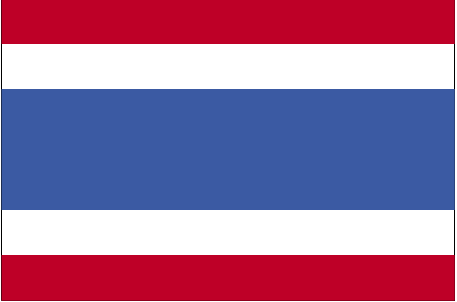 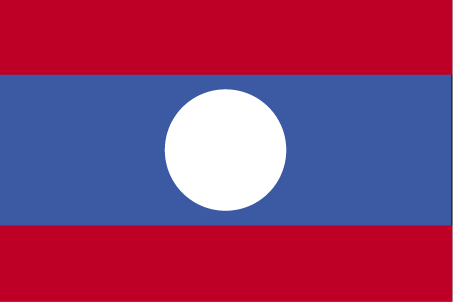 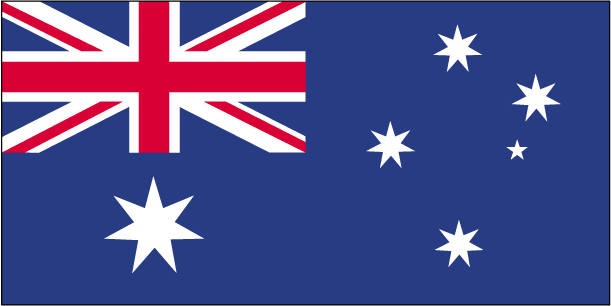 総協定大学数
34カ国・地域　127大学・機関
Total of 34 Countries/Areas, 127 Institutions
ラオス/ Laos  Lao PDR
●ラオス健康科学大学
    University of Health Sciences, Laos
タイ/ Thailand
◎カセサート大学
    Kasetsart University
◎コンケン大学
     Khon Kaen University
◎スラナリー工科大学
     Suranaree University of Technology
◎タマサート大学
     Thammasat University
◎チェンマイ大学
     Chiang Mai University
◎メージョー大学
     Maejo University
●モンクット王トンブリ工科大学生物資源学研究科
     School of Bioresources and Technology, King Mongkut’s 
　University of Technology Thonburi
●モンクット王ラカバン工科大学工学部
     Faculty of Engineering, King Mongkut’s Institute of 
　Technology Ladkrabang
◎ブラパー大学
　 Burapha University
オーストラリア/ Australia
◎タスマニア大学
    University of Tasmania
●フリンダース大学医学部
    Flinders University, School of  Medicine
2025年04月01日現在
As of April 01, 2025
[Speaker Notes: 最終版（確定バージョン）
学長室前　外枠840*656　内枠750*560
センター長室　Ａ１or A０サイズ]